Taxing of Partnerships andCombined Reporting in Texas
MTC Annual Uniformity Committee Meeting
Texas Comptroller of Public Accounts
July 2023
Panelists:

Teresa Bostick, Tax Policy Division
Rose Orozco, Audit Division
Jennifer Specchio, Tax Policy Division
FRANCHISE TAX REVISION
Prior to the revision:

Only corporations and limited liability companies (LLCs) were subject to the franchise tax.

 Single-entity reporting was required.

Corporations reduced their franchise tax liability considerably by reorganizing into a limited partnership structure with a 99.9% limited partner and 0.1% corporate general partner. 

A non-Texas limited partner was not considered to be doing business in Texas.
July 2023
FRANCHISE TAX REVISION
July 2023
TAXABLE ENTITIES
Include partnerships, limited liability partnerships, corporations, LLCs, business trusts, and other legal entities. 

Partnerships are taxed at the entity level and not as a pass-through entity.

Each entity is taxed regardless of federal treatment.

A single member LLC cannot be treated as a sole proprietor or a disregarded entity for franchise tax purposes.

Any entity that is formed in a manner that limits its liability is taxed.
July 2023
NONTAXABLE ENTITIES
Taxable entities do NOT include:

a sole proprietorship,

a general partnership directly owned by natural persons,

a passive entity, as defined in Tax Code Section 171.0003, and

an entity exempt from franchise tax under Subchapter B.
July 2023
NONTAXABLE ENTITIES
Taxable entities also do NOT include:
certain grantor trusts,
the estate of a natural person,
an escrow, 
certain REITs, 
a REMIC, 
a nonprofit self-insurance trust, 
a trust qualified under IRC Section 401(a), 
a trust exempt under IRC Section 501(c)(9), and 
 an unincorporated entity organized as a political committee.
July 2023
TOTAL REVENUE REPORTING
For corporations, total revenue amounts are pulled from income line items on IRS Form 1120.

For partnerships, total revenue amounts are pulled from various IRS forms such as the partnership’s Form 1065; Form 1065, Schedule K, and Form 8825, if applicable.

There is no double taxation of pass-through entity income.
An entity may subtract from total revenue, to the extent included, the Net Distributive Income from a taxable entity treated as a pass-through entity for federal income tax purposes. See Section 171.1011(c).
July 2023
COMBINED REPORTING
A combined group consists of entities in which
a controlling interest is owned and 
the entities are engaged in a unitary business.
 
The combined group is a single taxable entity for purposes of the franchise tax. 

All members are jointly and severally liable for the combined tax due.
July 2023
COMBINED REPORTING
A combined group does not include:

Entities that conduct business outside the United States (80/20 rule)

Passive entities

Exempt entities
July 2023
COMBINED REPORTING
Controlling Interest

Corporations – more than 50 percent, owned directly or indirectly, of
 
the total combined voting power of all classes of stock or 

the beneficial ownership interest in the voting stock.
July 2023
COMBINED REPORTING
Controlling Interest

Partnerships – more than 50 percent owned, directly or indirectly, of the

capital,

profits, or

beneficial interest in the partnership.
July 2023
COMBINED REPORTING
Controlling Interest

Partnerships

Three possibilities for control means more than one partner can “control” the partnership.

The partnership may belong to more than one combined group but may only file with one combined group.

See Rule 3.590(b)(4)(F) – the unitary relationship controls in this circumstance.
July 2023
COMBINED REPORTING
Unitary Business

A single economic enterprise that is made up of separate parts of a commonly controlled group of entities
that are sufficiently interdependent, integrated, and interrelated through their activities
so as to provide a synergy and mutual benefit that produces a sharing or exchange of value.
July 2023
COMBINED REPORTING
Unitary Business

Factors the Comptroller considers are whether

the members activities are in the same general line of business;

the members activities are in a vertically structured enterprise or process; or

the members are functionally integrated through the exercise of strong centralized management.

The Comptroller may also consider other relevant factors.
July 2023
COMBINED REPORTING
Unitary Business

All affiliated entities are presumed to be engaged in a unitary business.
 
The presumption may be rebutted.

See Rule 3.590(b)(6)(B).
July 2023
COMBINED REPORTING
July 2023
COMBINED REPORTING
July 2023
COMBINED REPORTING
July 2023
COMBINED REPORTING
July 2023
INCOME SHIFTING
Income Shifting

Joyce method of apportionment

Shifting receipts to a no-nexus entity is not allowed under Tax Code Section 171.1055(b).

Economic nexus decreases the number of “no-nexus” members.
July 2023
INCOME SHIFTING
Putting all passive income into a separate entity

NDI from a passive entity is taxed under Tax Code Section 171.1011(e)

unless the passive entity’s net income was generated by a taxable entity.
July 2023
INCOME SHIFTING
Tiered Partnership Provision

“Tiered partnership arrangement" - Interests in a federal pass-through entity ("lower tier entity") are owned by one or more "upper tier entities.

The upper tier entity may include in calculating its own taxable margin the total revenue of a lower tier entity.

The upper tier entity must be subject to the franchise tax.
July 2023
PARTNERSHIP REPORTING ISSUES
July 2023
PARTNERSHIP REPORTING ISSUES
July 2023
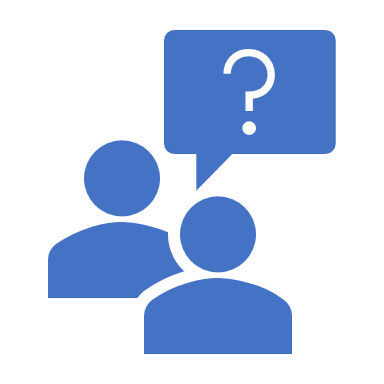 Questions?
July 2023